دورة سلامة اللغة العربية ( الأغلاط الشائعة ) أ.د. سلافة صائب خضير ،     أ.د. آلاء محمد لازم              أ.م.د. كواكب محمود حسين    ،     أ.م.د. سهام صائب خضير
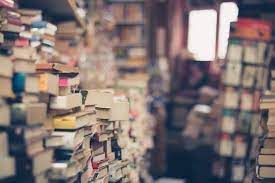 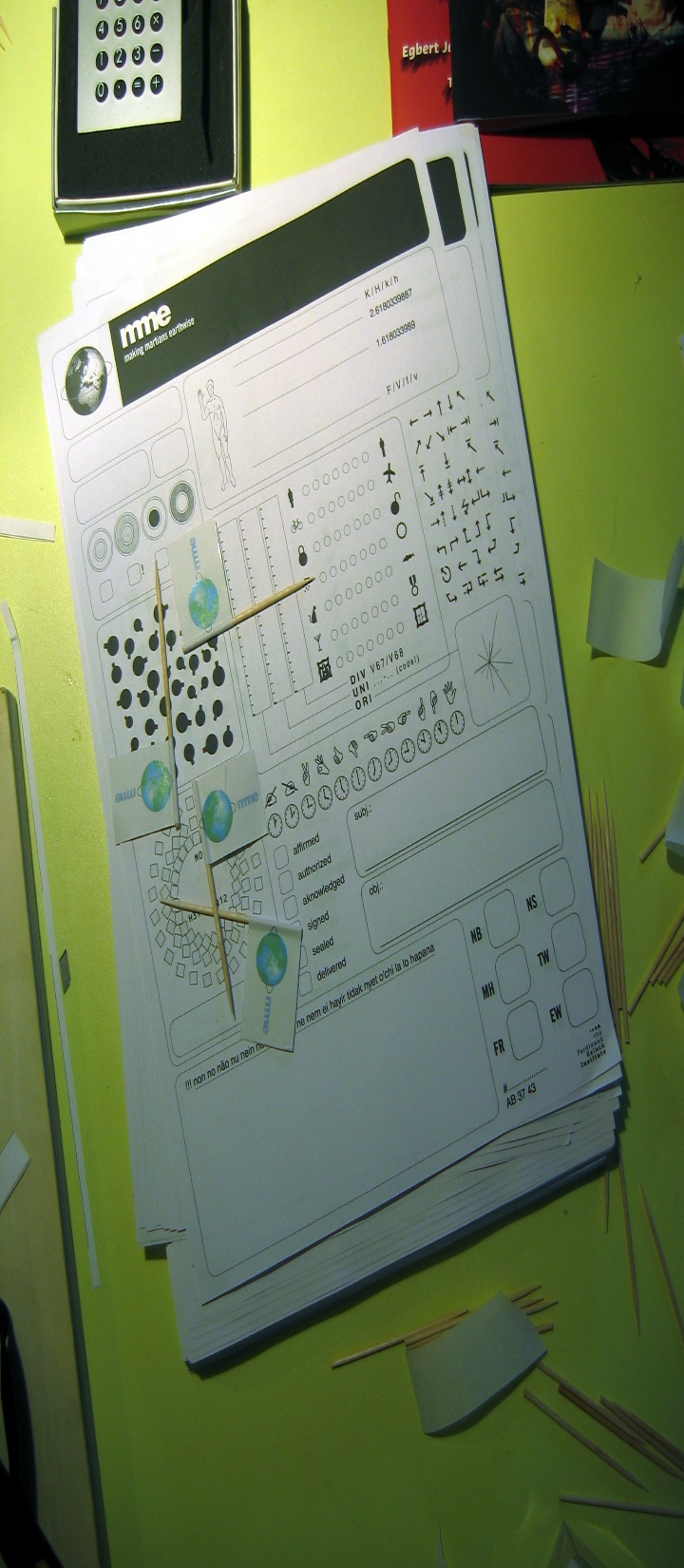 الأغلاط اللغوية الشائعة
"كتبت الاستمارة"، والصواب: "الاستبانة"،
 لأن لفظة "استمارة" لا أصل لها في عربيتنا.
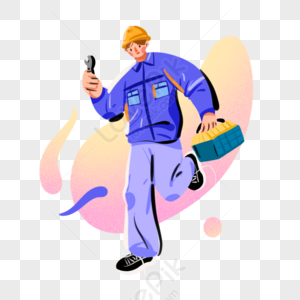 الأغلاط اللغوية الشائعة
قولك: "ساهم في العمل"، والصواب: أسهم، لأن ساهم معناها اقترع، وفي القرآن: {فَسَاهَمَ فَكَانَ مِنَ المُدْحَضِيْنَ}.
الأغلاط اللغوية الشائعة
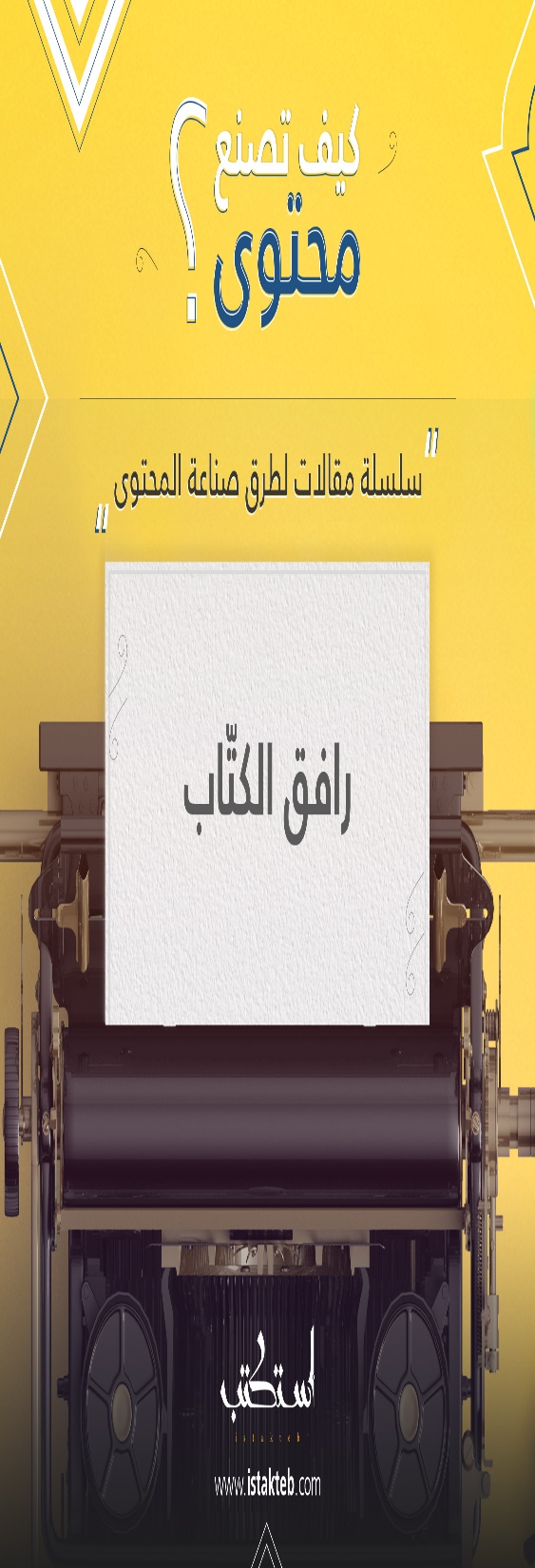 قولك: "تصفحت الفهرس"، والأفضل: "تصفحت المحتوى"، لأن "فهرس" كلمة فارسية يمكن الاستغناء عنها لوجود بدائل مناسبة.
الأغلاط اللغوية الشائعة
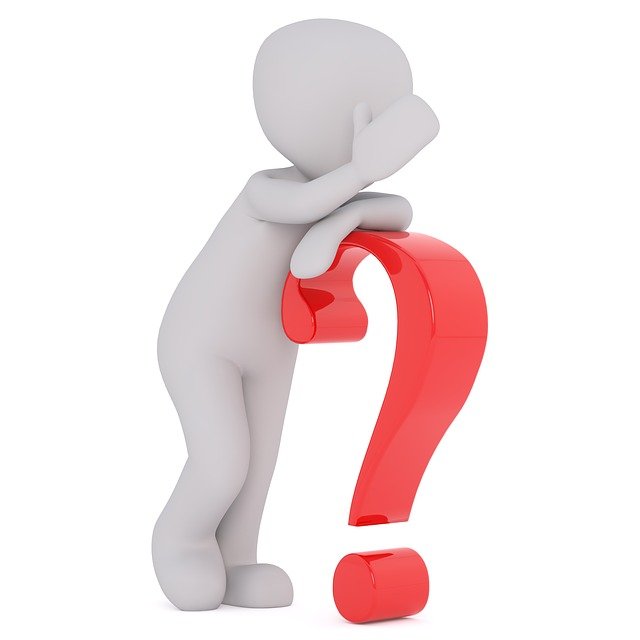 قولك: "السؤال بسيط" تقصد أنه ليس صعبا، والصواب: سهل أو يسير، و"بسيط" معناها: ممتد ومتسع، تقول أرض بسيطة، ومكان بسيط.
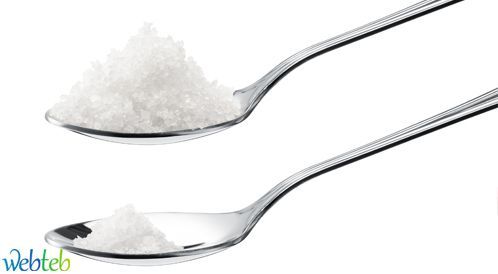 الأغلاط اللغوية الشائعة
تعريف "كل وبعض وغير" بـ ال التعريف، والأصوب أنها لا تعرف بـ ال، قل: الدواء غير النافع، ولا تقل: الدواء الغير نافع.
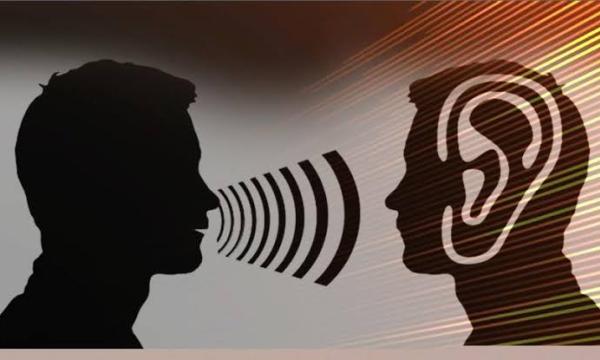 الأغلاط اللغوية الشائعة
قولك: "من الملفت للنظر"، والصواب: من اللافت للنظر، لأن اسم الفاعل من الفعل "لفت" يجيء على "فاعل".
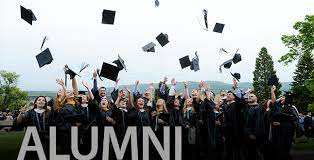 الأغلاط اللغوية الشائعة
قولك: "حاز على الشهادة"، والصواب: حاز الشهادة، لأن الفعل "حاز" يتعدى بنفسه.
الأغلاط اللغوية الشائعة
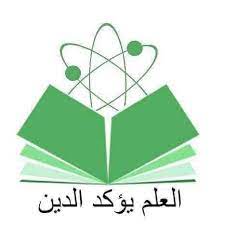 قولك: "يؤكد على الأمر"، والصواب: يؤكد الأمر، لأن الفعل "أَكَّدَ" يتعدى بنفسه.
الأغلاط اللغوية الشائعة
قولك: "تخرج من الجامعة"، والأصوب: تخرج في الجامعة، لأن معنى تخرج: تدرب وتعلم، نقول: تدرب في الجامعة، وليس من الجامعة.
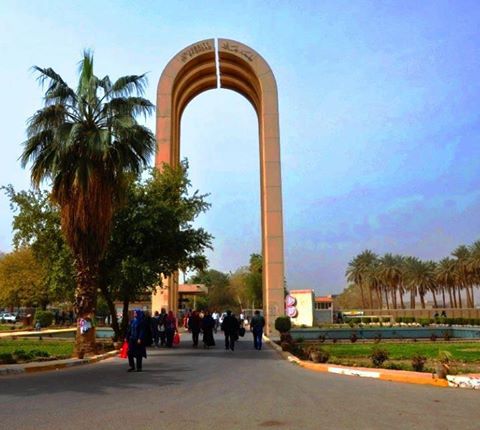 الأغلاط اللغوية الشائعة
قول من أضاع وثيقة: "سأستخرج بدل فاقد"، والصواب: "سأستخرج بدل مفقود"، لأن الفاقد هو المتكلم.
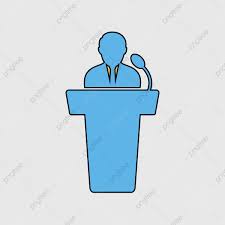 الأغلاط اللغوية الشائعة
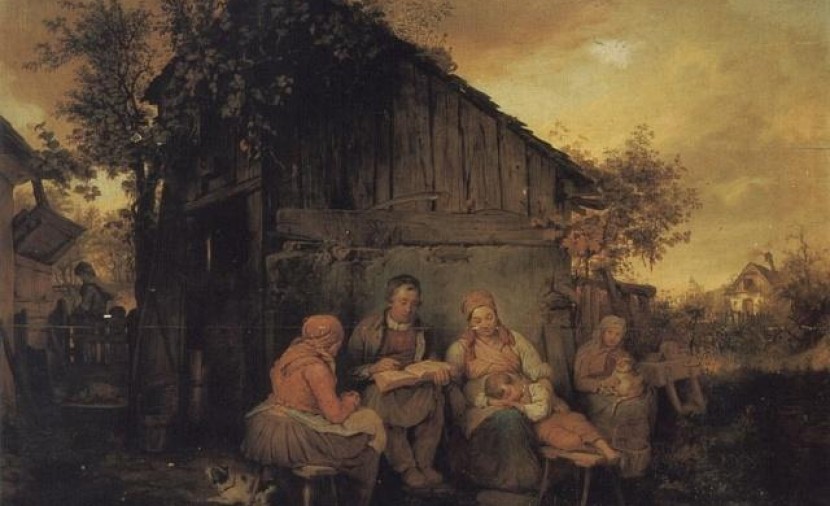 يُقال: أنا غير متواجد في المنزل، والصواب: أنا غير موجود...، لأن التواجد من الوجد والتوجد، وهو ما يجده المرء في قلبه من حب وكره...
الأغلاط اللغوية الشائعة
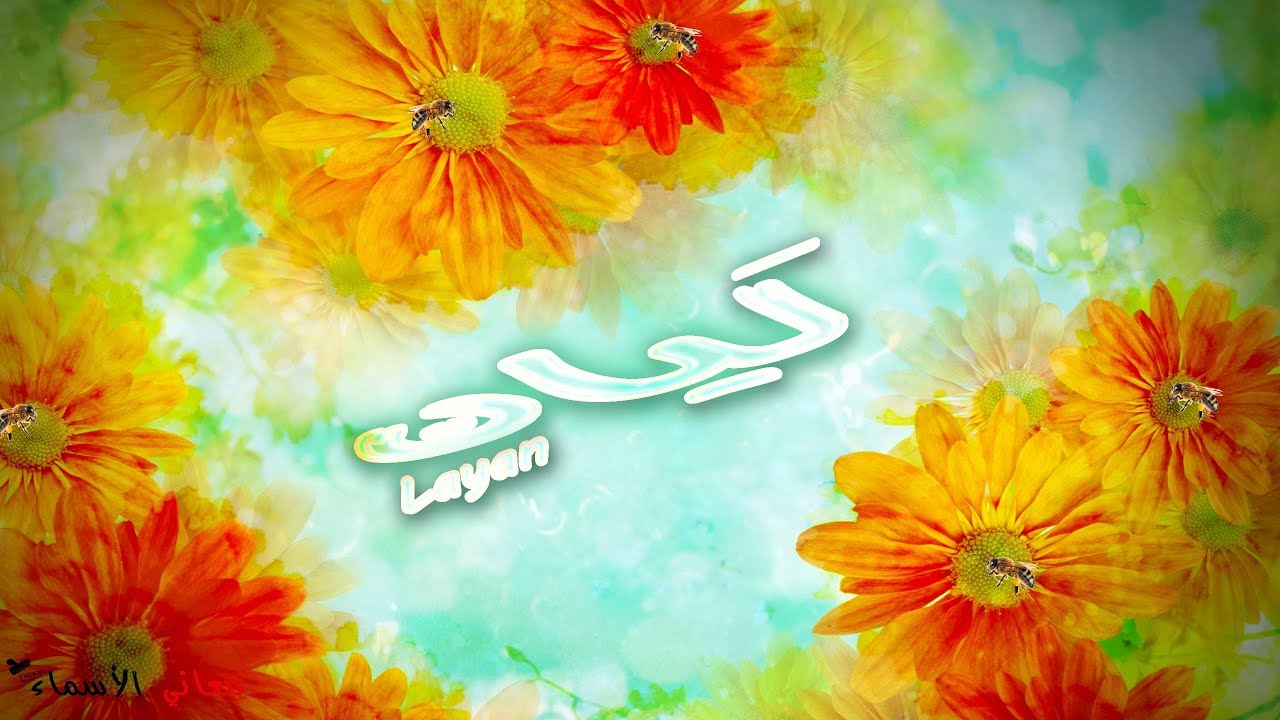 يقولون: الآنفُ الذكر، والصواب أن يقال: المذكورُ آنِفاً، أي: المتقدم ذكرهُ، أو السالف الذكر؛ لأنّ (آنِفاً) ظرف زمان .
الأغلاط اللغوية الشائعة
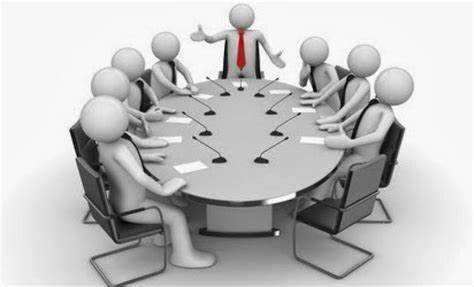 من أكثر الكلمات المستعملة استعمالا خاطئا كلمة (تمّ ) ليس في الصحافة والكتب والمحاضرات والأحاديث والإعلانات، مثل: تمت ترقية فلان ، وتم بيع البيت ، وهكذا .
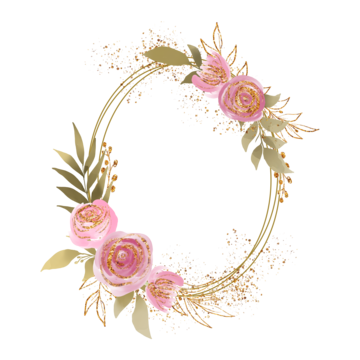 شكرا 
لكم على حسن الاستماع